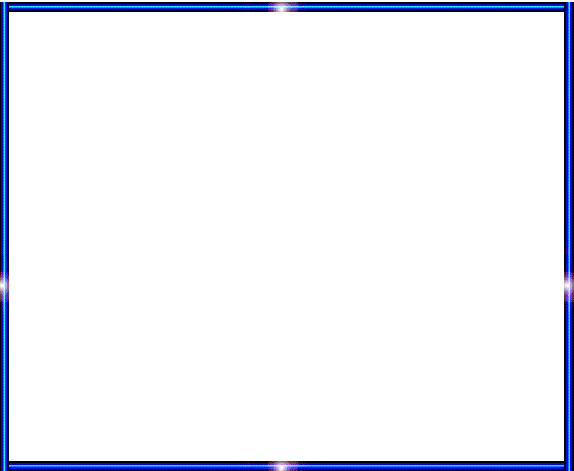 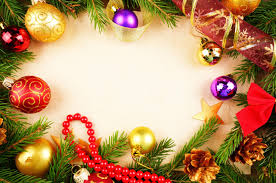 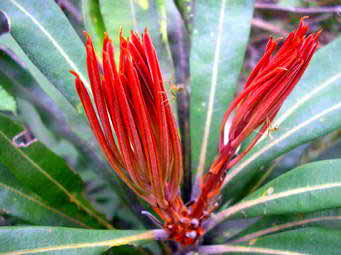 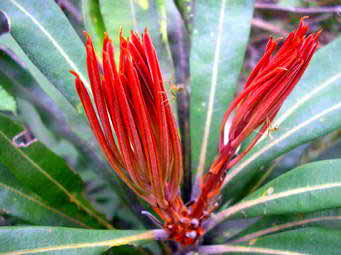 সবাইকে ধন্যবাদ
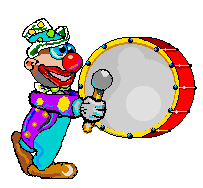 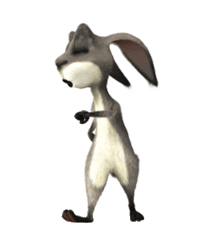 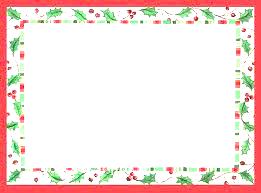 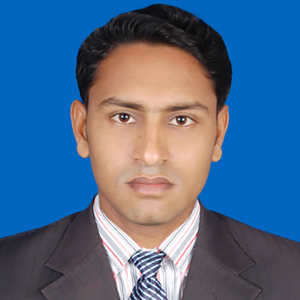 শিক্ষক পরিচিতি
মোঃ আলামিন
বি.কম (সম্মান) এম.বি.এস (হিসাববিজ্ঞান),বি.এড।    
সহকারী শিক্ষক
সাতক্ষীরা আঃ করিম বালিকা মাধ্যমিক বিদ্যালয়, সাতক্ষীরা।
মোবাইল নং ০১৭৩৩ ১৬৩৮৯৫
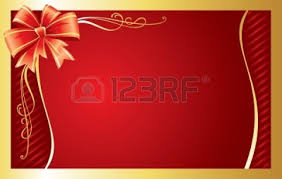 পাঠ পরিচিতি
বিষয়ঃ- হিসাব বিজ্ঞান
শ্রেণিঃ-নবম/দশম
সময়ঃ-45 মিনিট
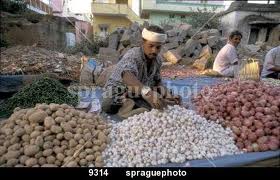 বাকিতে পণ্য বিক্রয়=দেনাদার নামক সম্পত্তি বৃদ্ধি
নগদে বিক্রয়=নগদ সম্পদ বৃদ্ধি
বিক্রয়ের উদ্দ্যেশে যা ক্রয় করা হয় তাই পণ্য-যেমনঃ রসুন,আলু,পিয়াজ
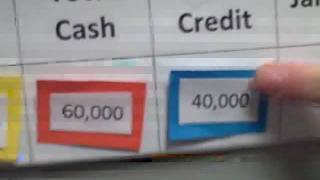 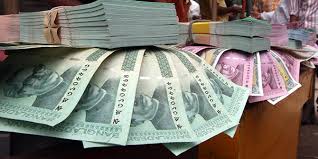 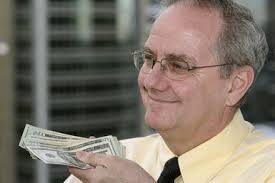 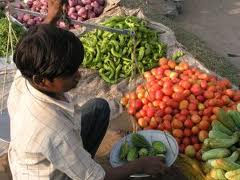 বিক্রয়-বিক্রয় ফেরৎ-বিক্রয় বাট্ট=মোট বিক্রয়
ক্রয়কৃত পণ্যের ব্যয় সমূহঃ-
ক্রয়-ক্রয় ফেরৎ-ক্রয় বাট্টা=মোট ক্রয়
ক্রয় সর্ম্পকৃত খরচ সমূহঃ-আন্ত পরিবহন+ মজুরী+আমদানী শুল্ক।
 (বিক্রয়-ক্রয়)=লাভ-সমাপনী মজুদ পণ্য=মোট লাভ
আর্থিক বিবরণী
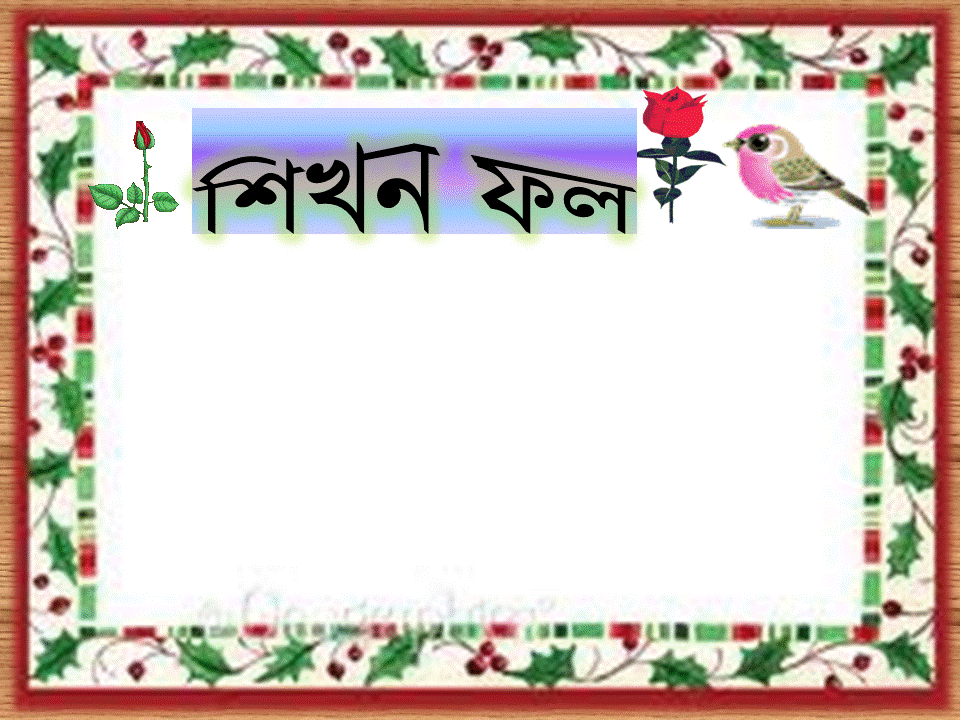 1। নগদ সম্মদ সর্ম্পকে বলতে পারবে।
2। দেনাদার সর্ম্পকে বলতে পারবে।
3। মোট লাভ ও নীট লাভ সর্ম্পকে বলতে পারবে।
4। মোট সম্পদ ও মোট দায় সর্ম্পকে বলতে পারবে।
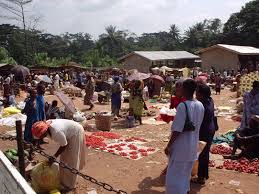 বিক্রেতা
ক্রেতা
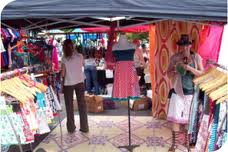 বিক্রয়=50000,বিক্রয় ফেরৎ=10000,বিক্রয় বাট্ট=1000
প্রারম্ভিক মজুদ=20000,ক্রয়=30000,ক্রয় ফেরৎ=2000 ক্রয় বাট্টা -1000,আন্তঃ পরিবহন=1000
মজুরী=500,আমদানী শুল্ক=1000,সমাপনী মজুদ=1000
50000
(10000)
(1000)
39000
20000
27000
1500
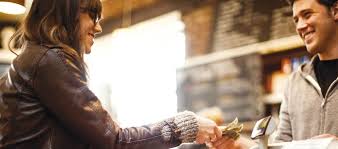 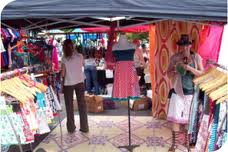 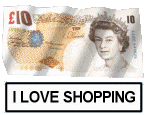 ক্রেতার নিকট পণ্য বিক্রয় করে মুনাফা ‍ অর্জিত হয়
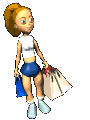 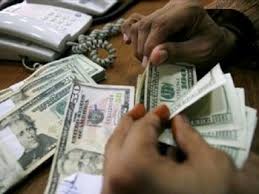 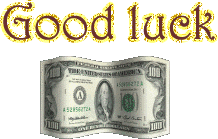 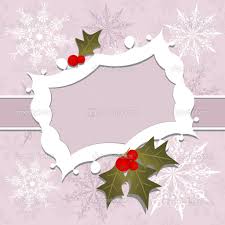 একক কাজ
1। মোট লাভ ও নীট লাভ বাহির কর
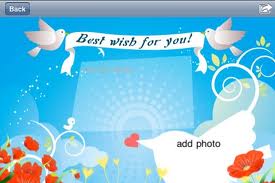 জোড়ায় কাজ
1। মোট ক্রয় ও মোট বিক্রয় বাহির কর ।
2। মোট সম্পদ ও মোট দায় বাহির কর।
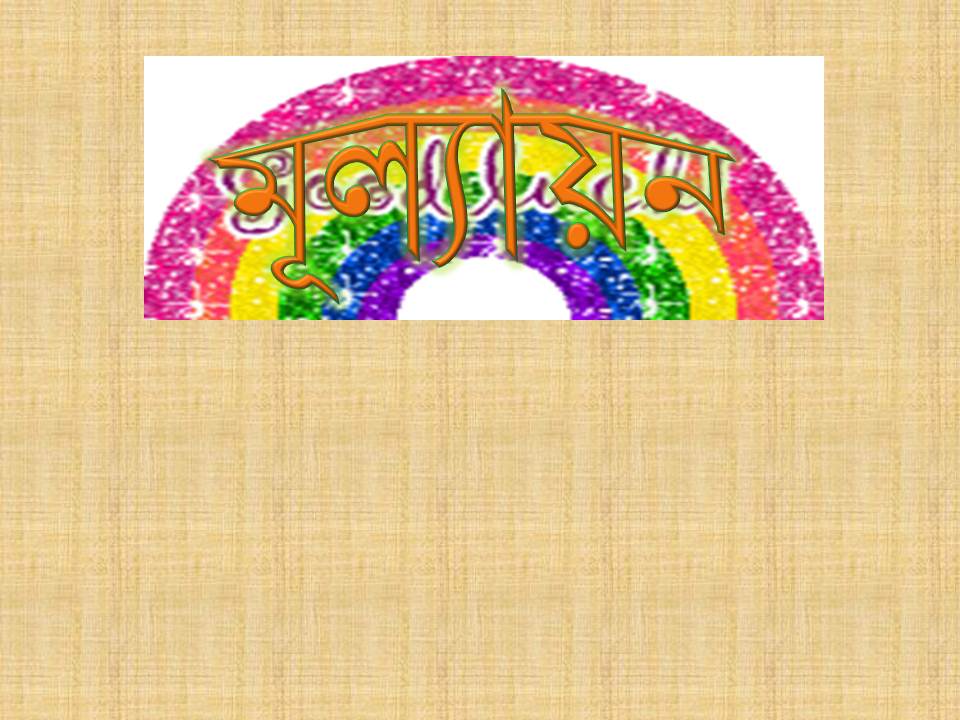 1। নীট লাভ বাহির করতে পারবে।
2।মোট সম্পদ ও দায় বাহির করতে পারবে।
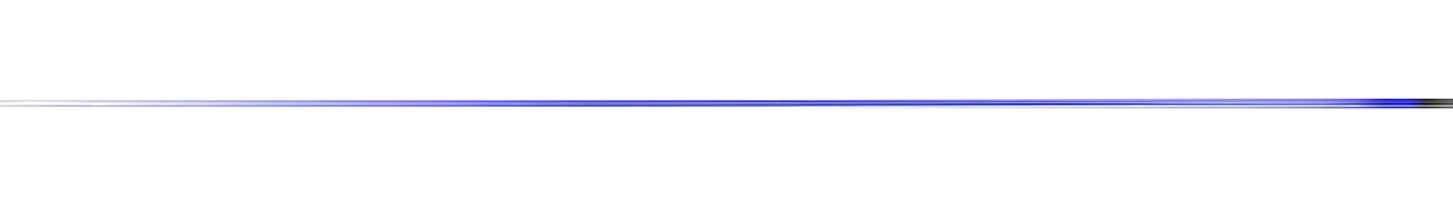 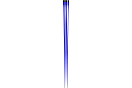 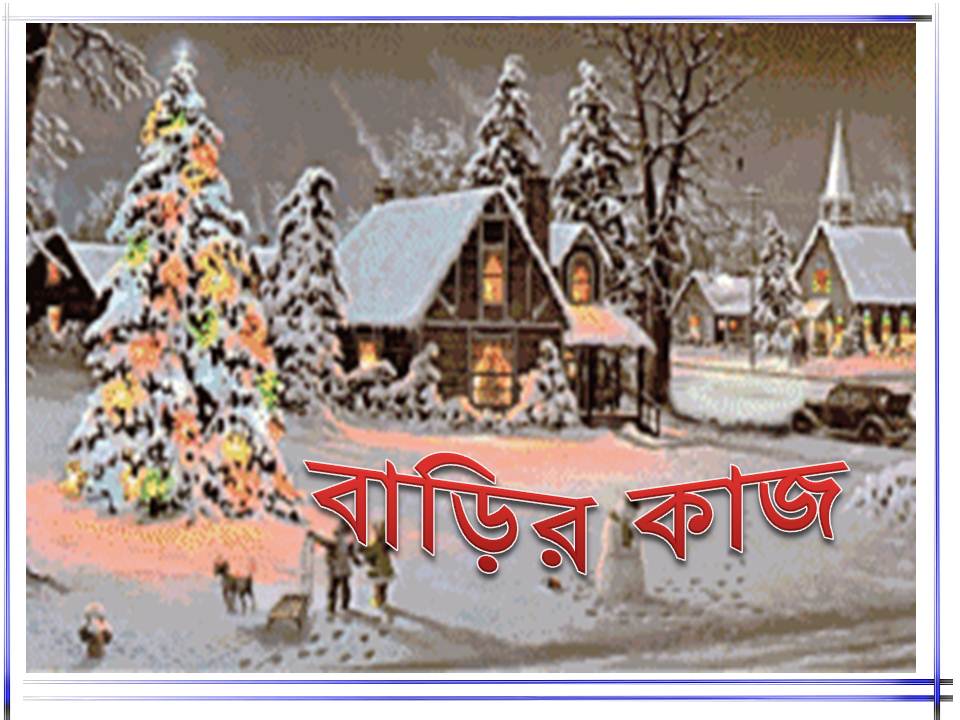 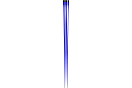 1। মোট সম্পত্তি ও দায়ের তালিকা প্রস্তুত করে আনবে।
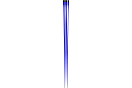 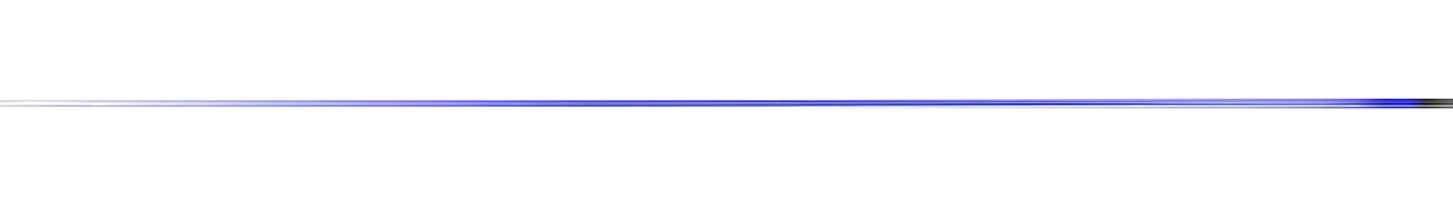 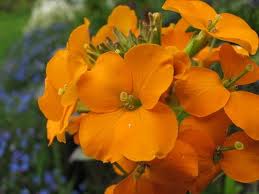 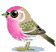 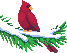 সবাইকে ধন্যবাদ
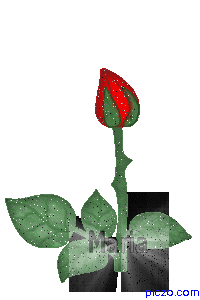 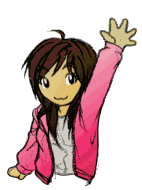